ヴァリアス【アムステルダム】
【提案書】
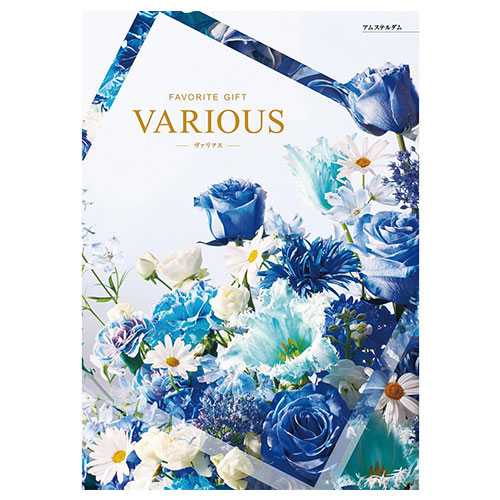 約1,440点（グルメは約80点）からお好みで選べるギフトカタログヴァリアスの『アムステルダム』。予算に合わせてお選びいただける同シリーズはこのほか7コースご用意しております。
特徴
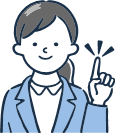 納期
納期スペース
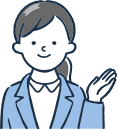 仕様
包装：化粧箱入り
備考：<セット内容> カタログ･返信用ハガキ(料金受取人払) 出荷まで約5日間 ※各種取混ぜて、合計金額20,000円(カタログ 掲載価格)にてお申し込みください。 ※価格にはシステム料800円が含まれています。
お見積りスペース
お見積